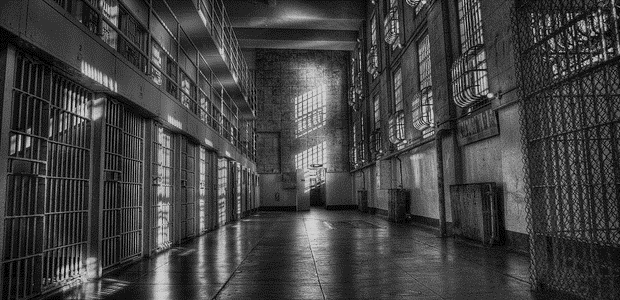 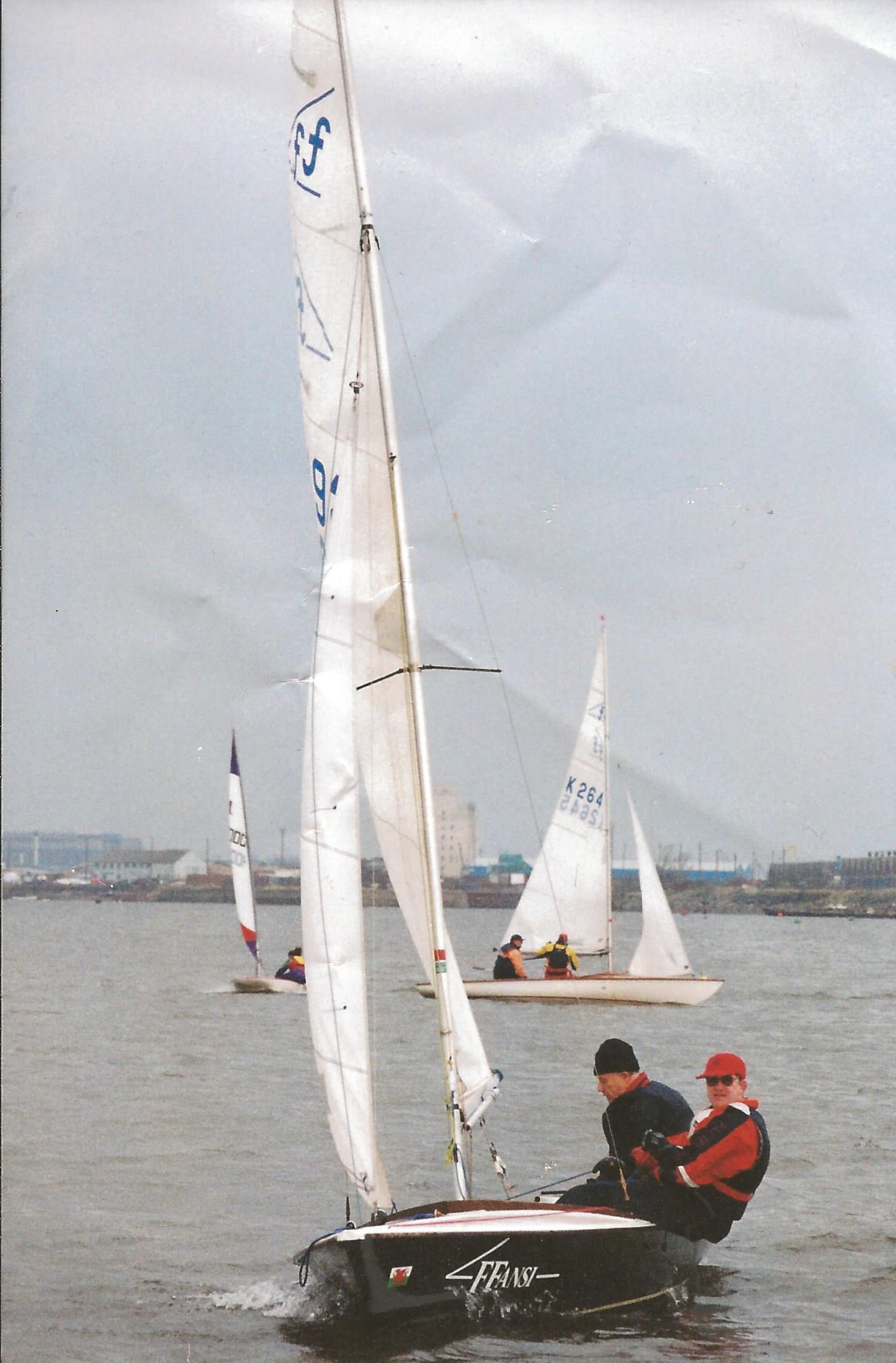 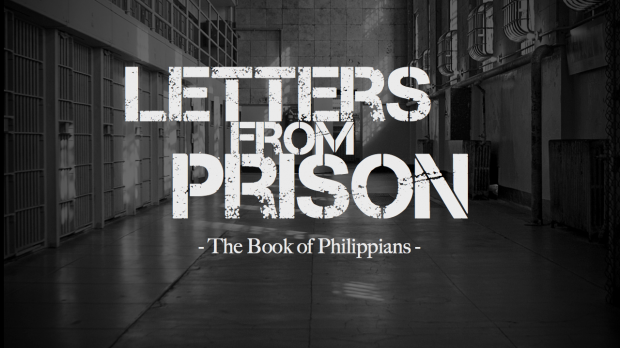 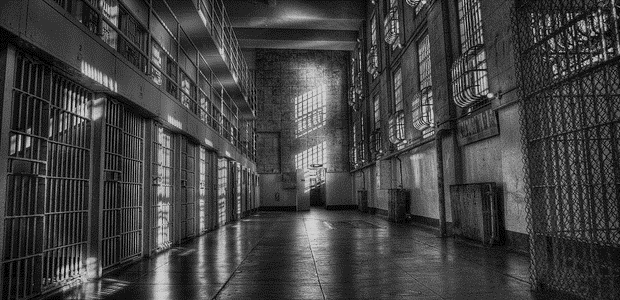 “What has happened to me has served to advance the Gospel.”
Philippians 2:12
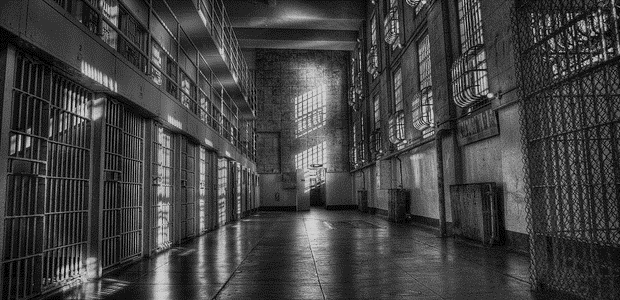 “It has become clear throughout the    palace guard…”
Philippians 2:13
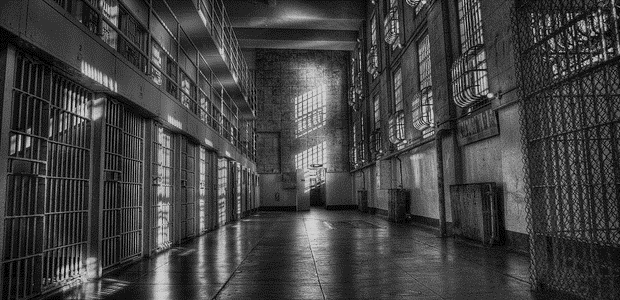 Joseph
Jonah
Jesus
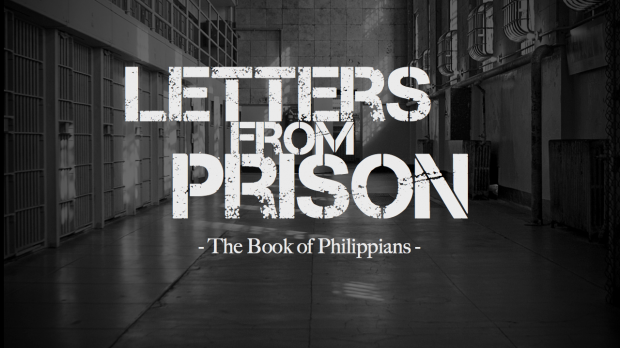